CONGRESSO  INTERCALAR  DOS PORTOS CPLP
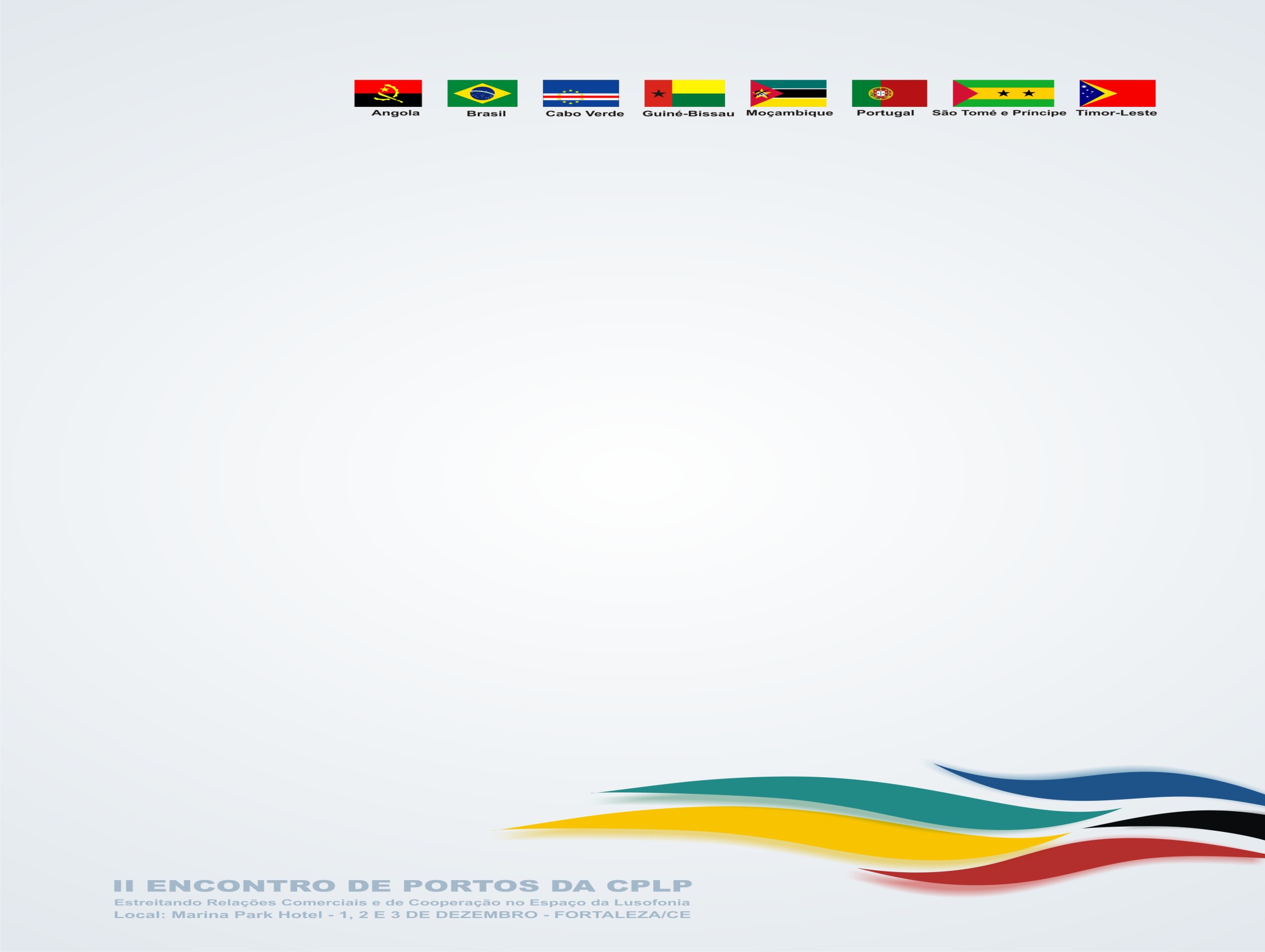 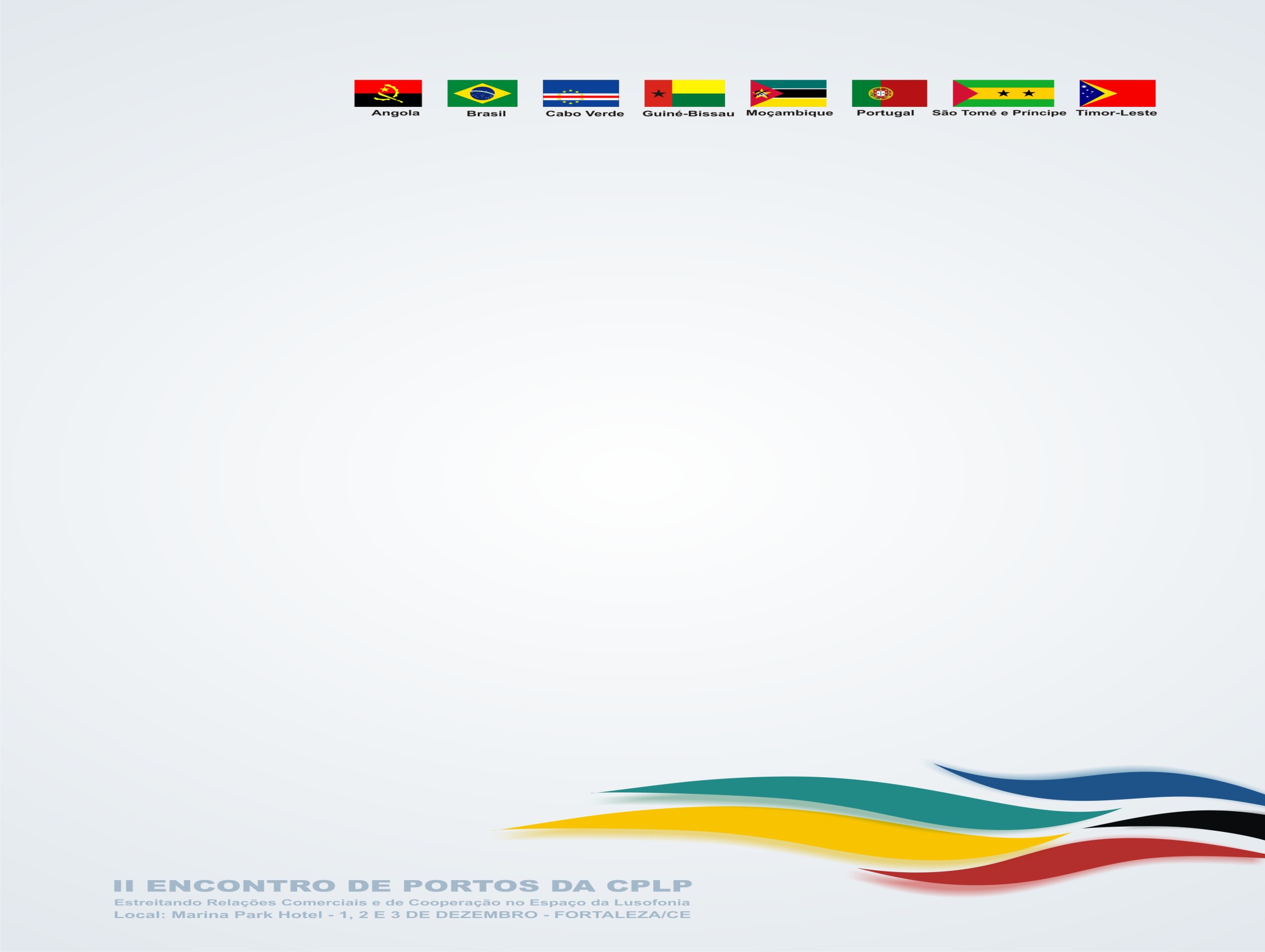 O Transporte Marítimo de Curta Distância: Custos e Principais Fatores de Competitividade
(perspetiva europeia)
Apoio:
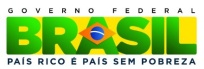 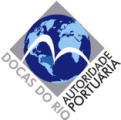 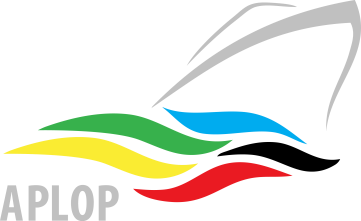 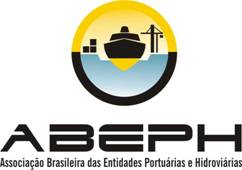 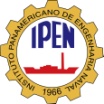 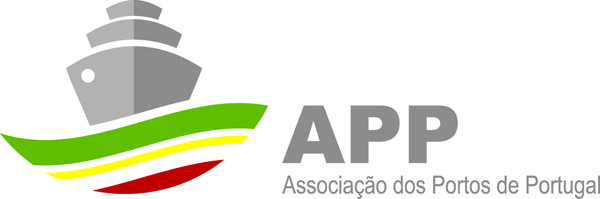 Sumário
2
A política europeia de transportes
Fatores de decisão do modo de transporte 
Análise de custos SSS versus Rodovia
Fatores competitivos identificados
Soluções/desafios
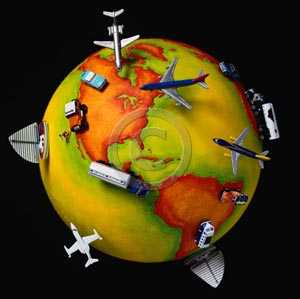 POLÍTICA EUROPEIA DE TRANSPORTES
“Transport for business – Transport as a business”
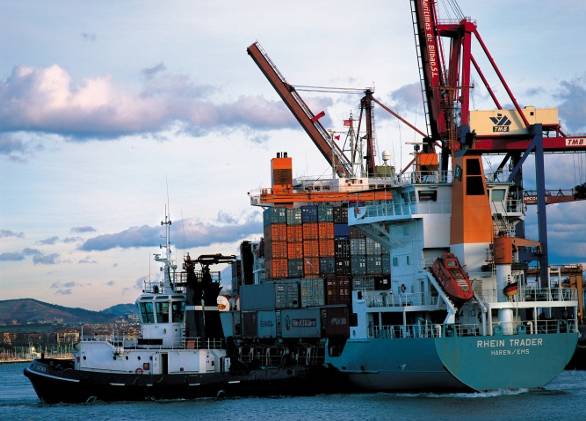 Elevado grau de abertura da economia da UE
 
Desenvolvimento económico da UE e as ligações comerciais com o resto do Mundo 

A indústria dos transportes assume um papel primordial na economia da UE
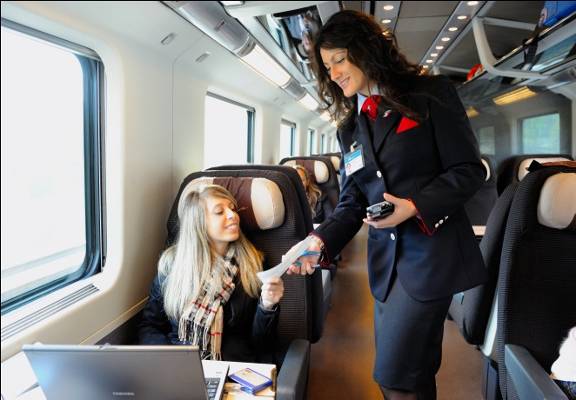 Evolução do “Livro Branco Europeu para os Transportes”
LB 1992  Abertura do Mercado de Transportes
LB 2001  Equilíbrio dos modos de transporte para combate aos constrangimentos de capacidade
LB 2011  Enfoque do transporte na perspetiva da ‘EU 2050’
Agenda 2011 focada na eficiência
 da gestão de recursos
REDE TRANSEUROPEIA DE TRANSPORTES: CORE NETWORK
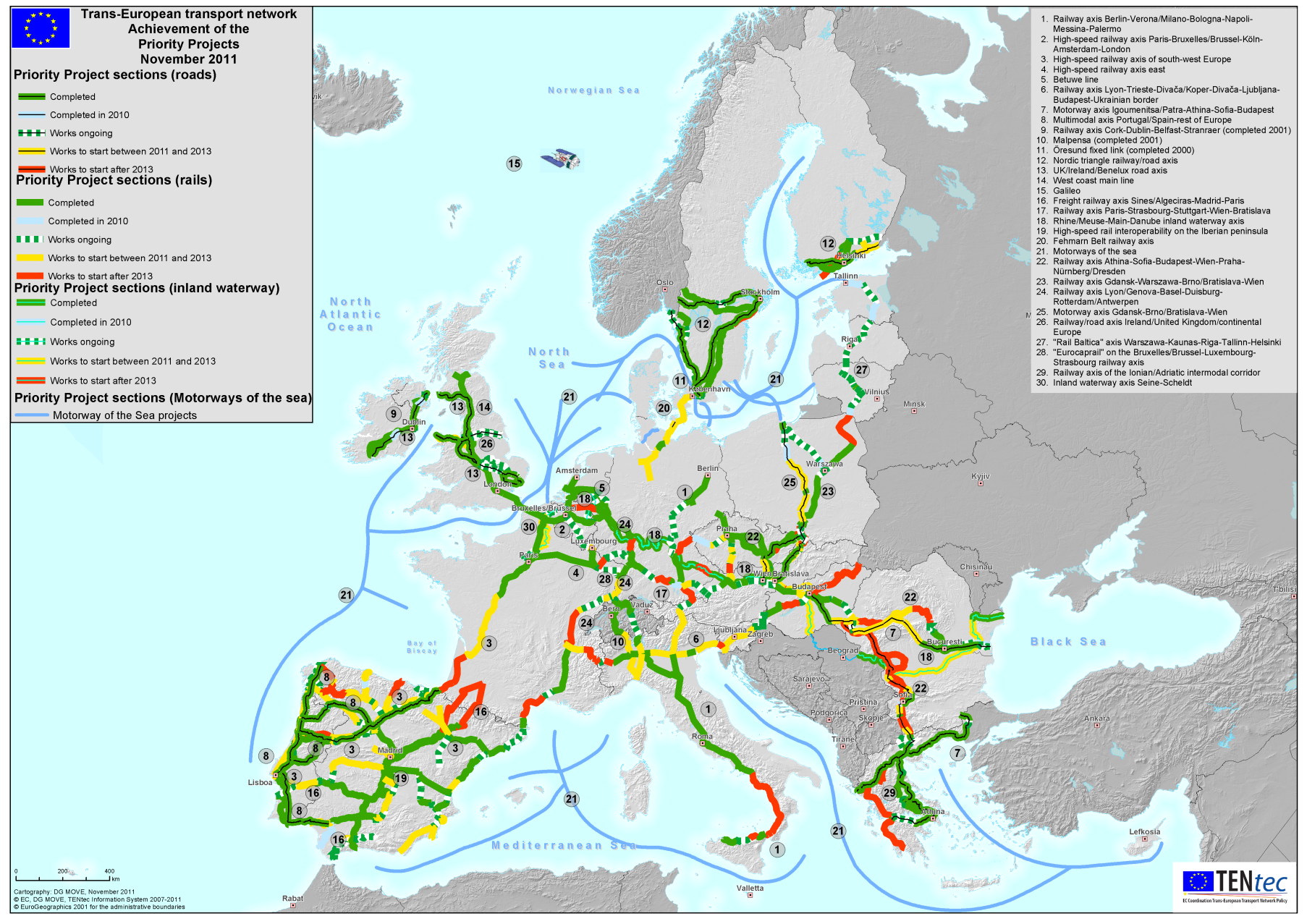 Enfoque no SSS e nas AEM
Rotas de Short Sea Shipping (SSS) entre, pelo menos 2 estados-membros e portos correspondentes, equipamento associado, sistemas inteligentes de transportes (TIC’s)
Autoestradas do Mar podem a) integrar num corredor da rede core b) ligar 2 ou mais portos core network ports e seu hinterland ou c) ligação entre portos da core network e outros portos da rede
Evolução do movimento de mercadorias entre PT e países da UE, excluindo Espanha – 1990 a 2005
8
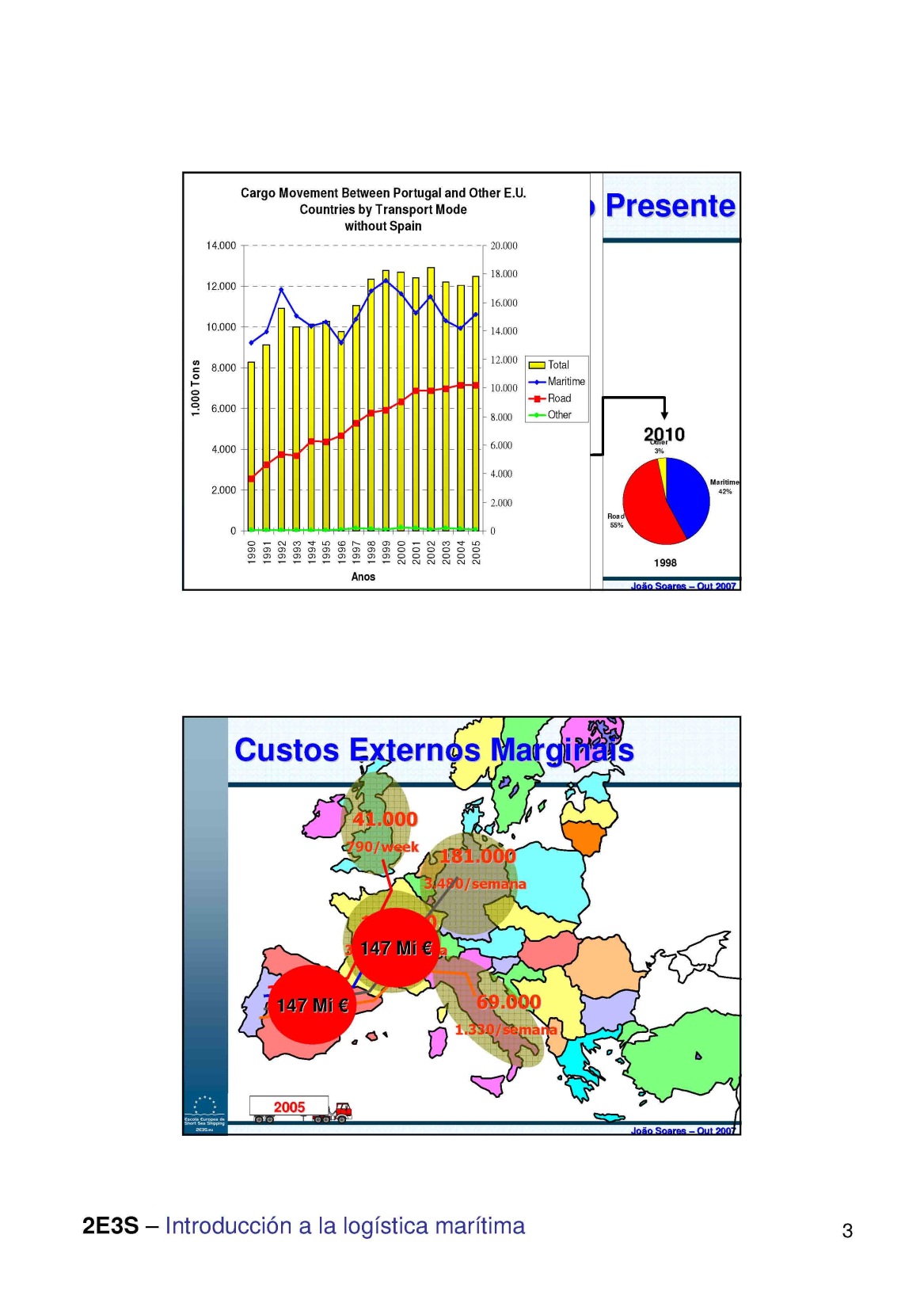 Source: 2E3S in Viability of SSS: Analysis of Transport Costs, time and other factors, 2008
Movimento de mercadorias entre PT e países da UE, excluindo Espanha - 2010
9
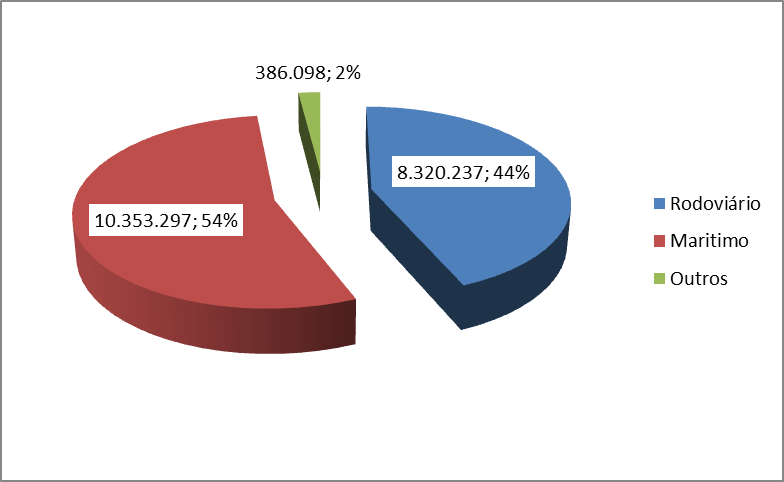 Source: INE – Instituto Nacional de Estatística, Portugal, 2011
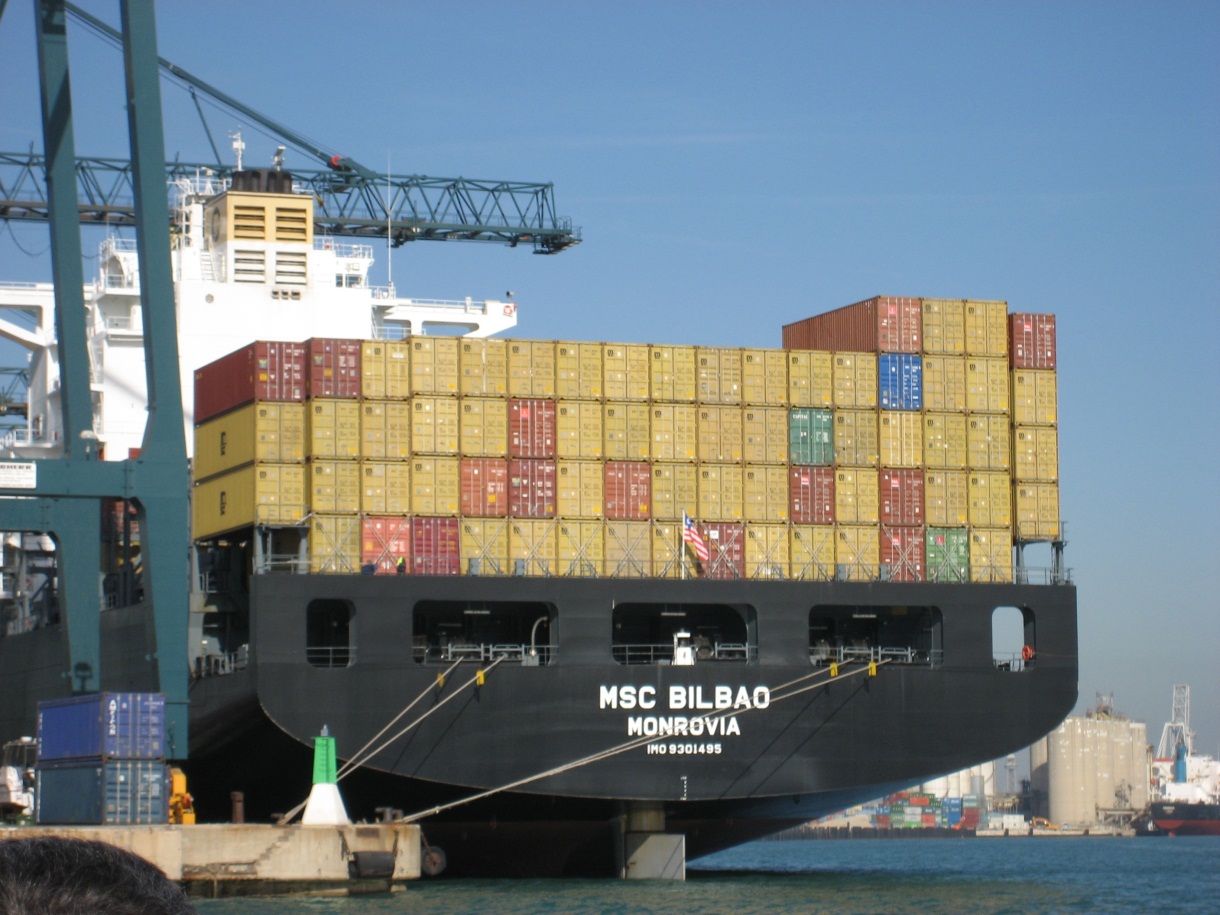 FATORES DE
DECISÃO
 DO MODO DE TRANSPORTE
Fatores de decisão do modo de transporte
CUSTO DIRETO

- CUSTO INDIRETO (poluição, congestionamento, acidentes, ruído, climáticos, infraestruturas)

TEMPO DE TRANSITO;


QUALIDADE
11
Frequência
Fiabilidade
Flexibilidade
Consistência
Disponibilidade
A decisão de mudança de Rodovia para SSS: fatores chave
Fatores físicos:
	- geografia e clima;
	- veículos, camiões e navios;
Regulação: 
	- tempos de condução
	- documentação
	- restrições à circulação de mercadorias 
Fatores económicos:
	- custos operacionais 
	- fiabilidade e a regularidade
Sustentabilidade:
	- custos Externos e Emissões de CO2
	- congestionamento das Rodovias
12
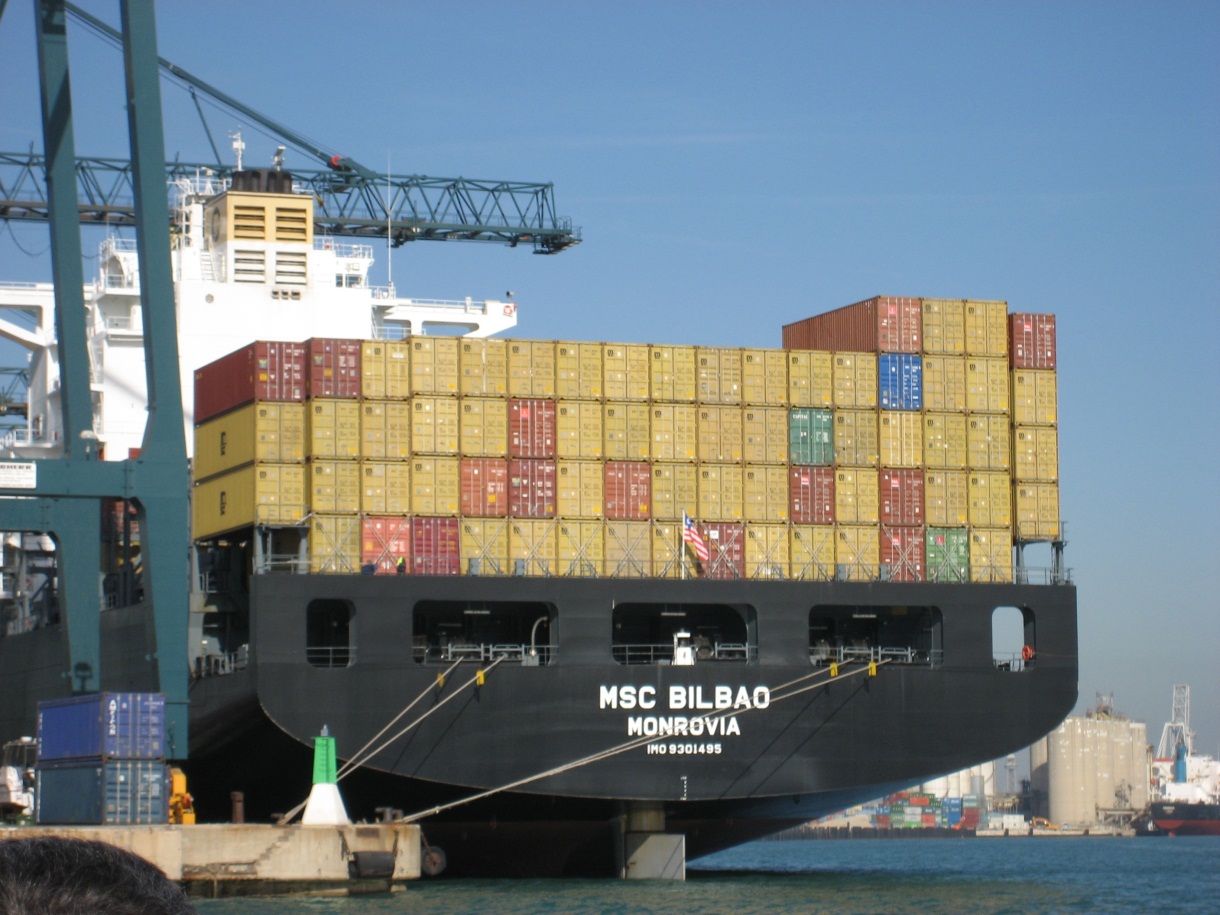 MATRIZ DOS CUSTOS
POR MODOS DE TRANSPORTE
Matriz de custos dos fatores de decisão SSS vs. Road
14
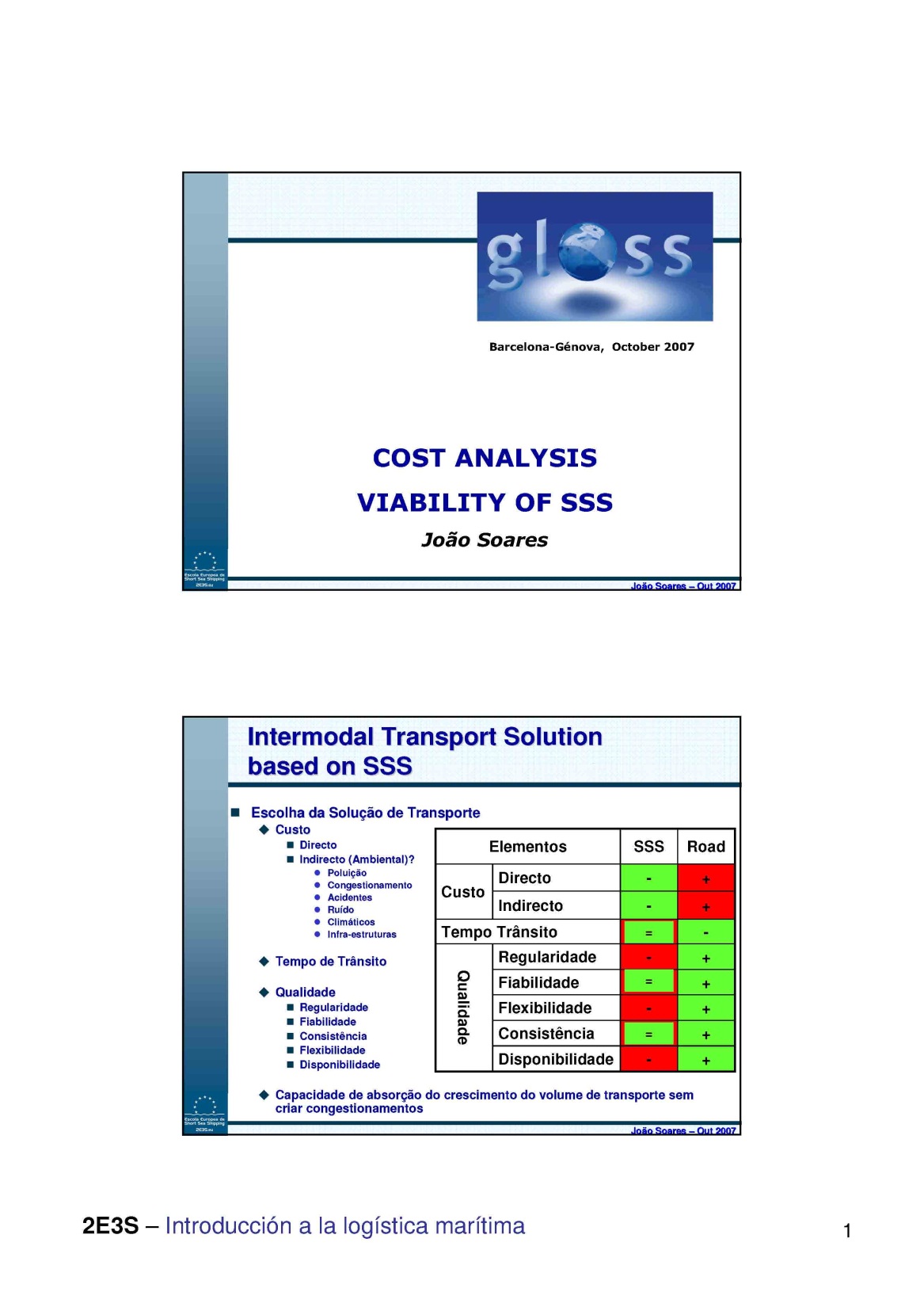 Source: 2E3S in Introducción a la logística Marítima, 2008
Composição dos custos diretos logísticos
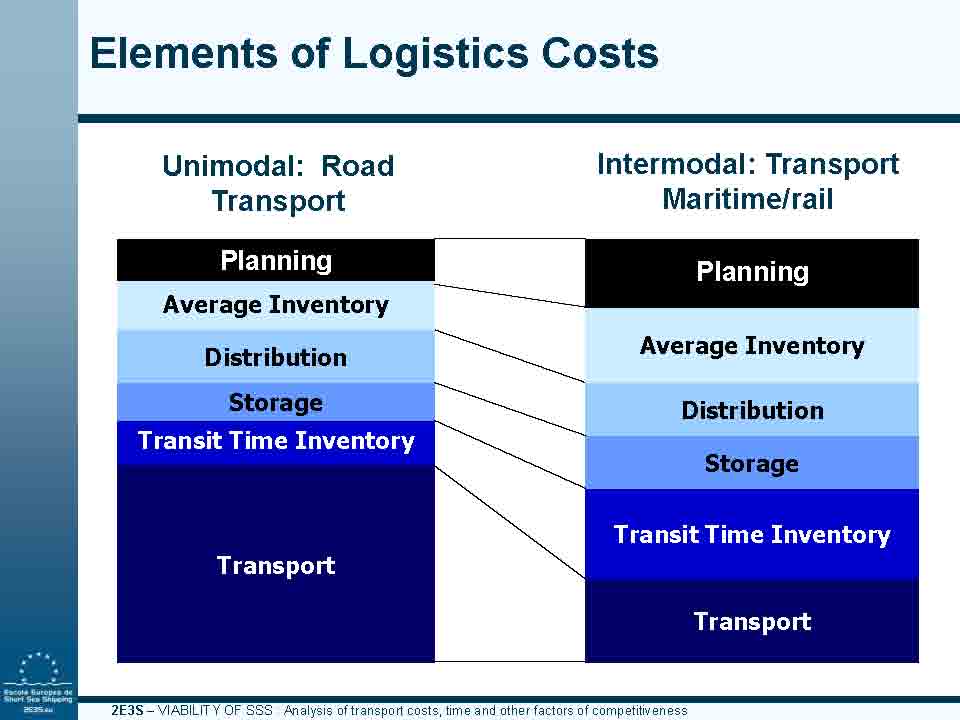 15
Source: 2E3S in Viability of SSS: Analysis of Transport Costs, time and other factors, 2008
E os custos indiretos marginais?
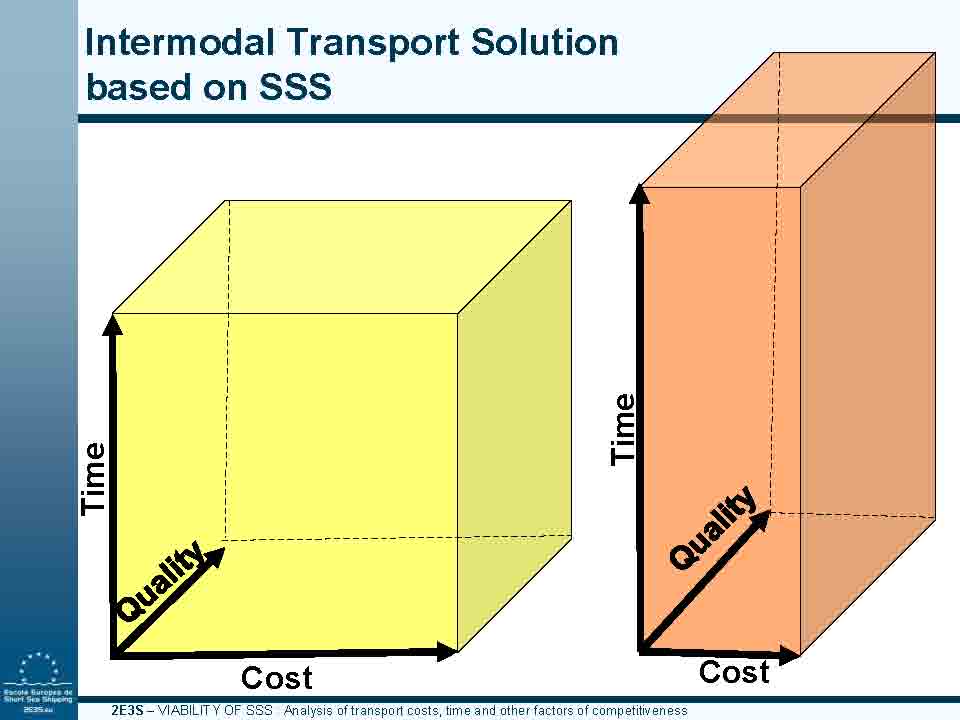 16
Não são integrados no custo final
Source: 2E3S in Viability of SSS: Analysis of Transport Costs, time and other factors, 2008
Custos indiretos marginais por modo de transporte (€/1000tkm)
17
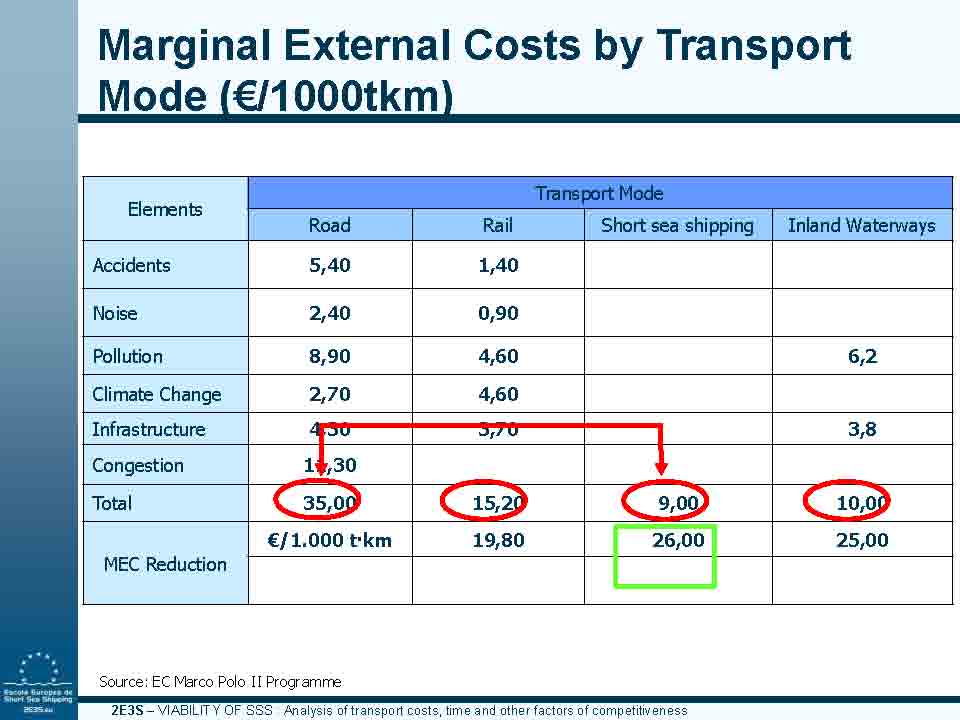 Source: 2E3S in Viability of SSS: Analysis of Transport Costs, time and other factors (MARCO POLO II PROGRAMME, 2008)
Custos indiretos: como afetam o custo do transporte?
18
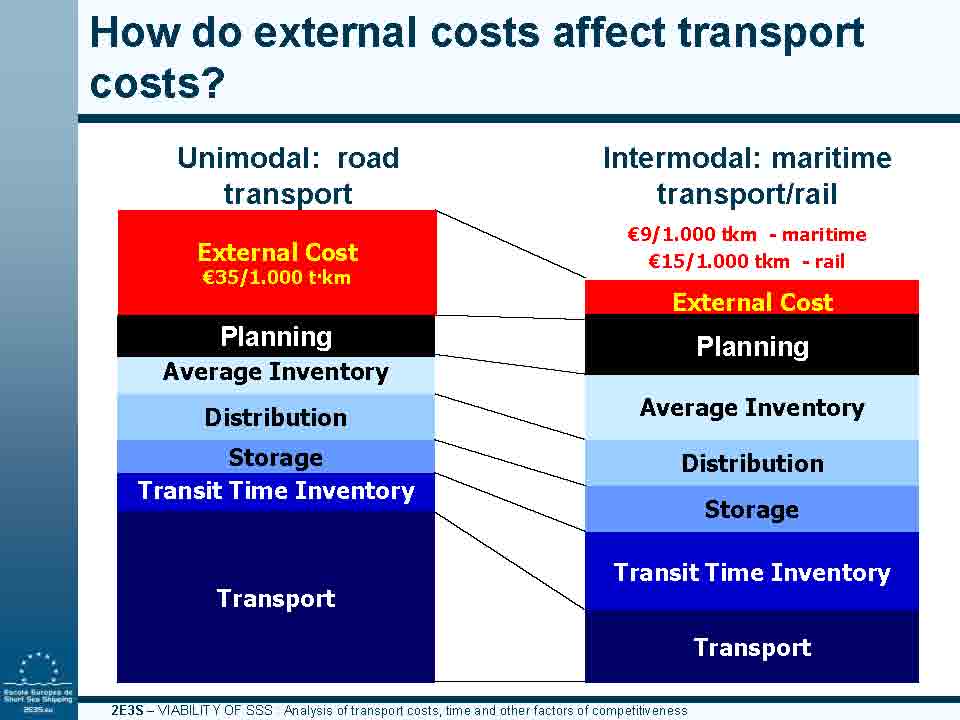 Source: 2E3S in Viability of SSS: Analysis of Transport Costs, time and other factors, 2008
A rodovia como modo complementar ao SSS
19
DEVIDO ÀS PRINCIPAIS CONDICIONANTES AO MODO RODOVIÁRIO

Taxação das infraestruturas
Restrições à circulação
Legislação do tempo de condução
Aumento dos custos de circulação
Congestionamentos da rodovia (tempos de trânsito)
Internalização dos custos marginais
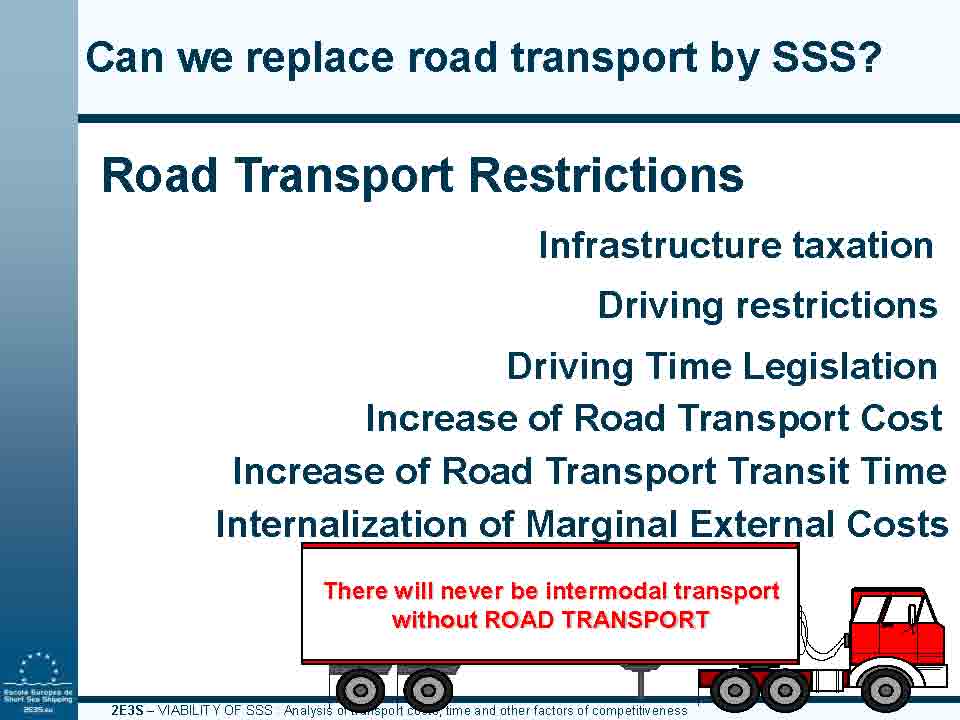 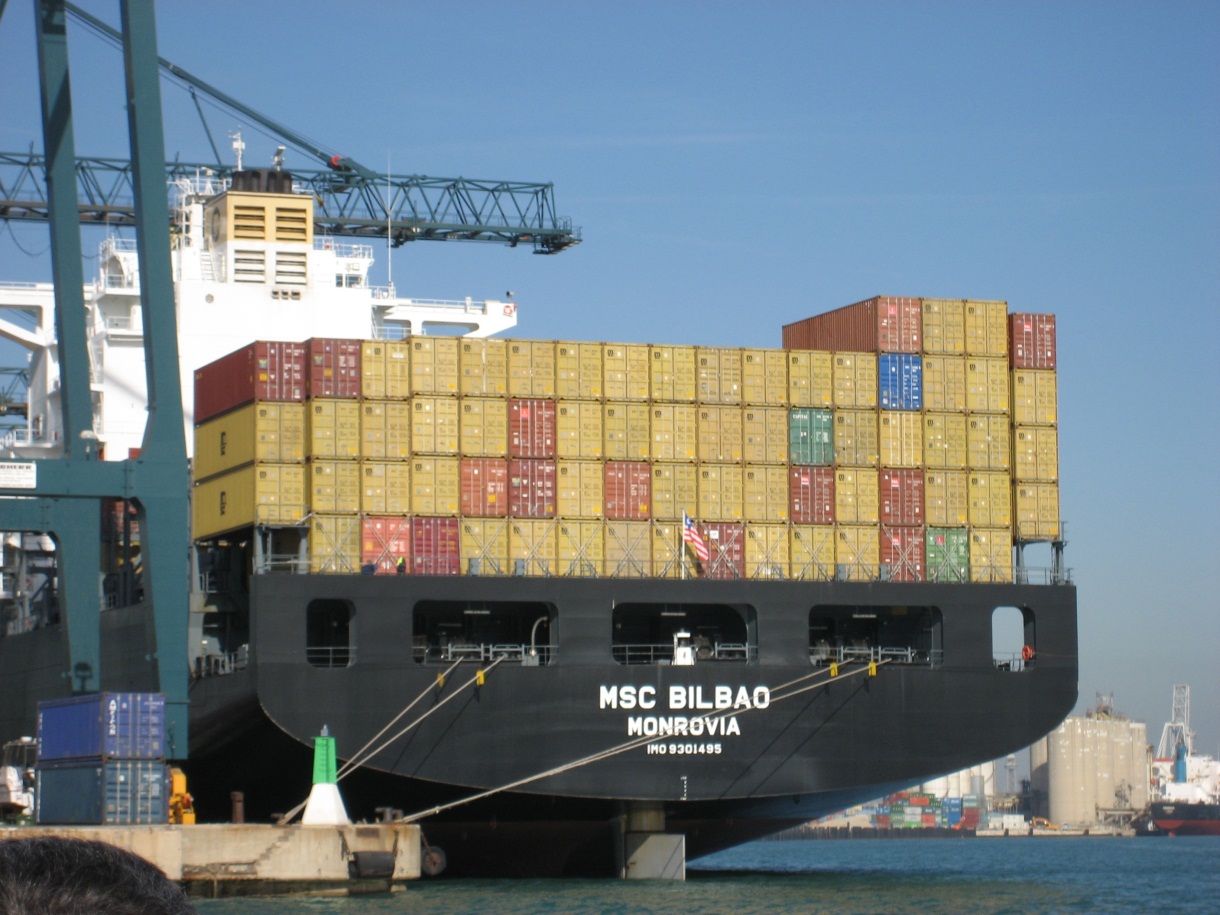 FATORES DE COMPETITIVIDADE
SSS
SSS – Parâmetros de qualidade identificados como necessários
Regularidade: probabilidade do navio chegar à hora prevista
Flexibilidade: possibilidade de mudança do serviço inicialmente acordado, em termos de tempo, na origem ou destino a um custo mínimo
Segurança: zero acidentes
Disponibilidade: vários serviços (oferta diversificada) 
‘Traceabilidade’: follow-up da localização e do estado das mercadorias e do transporte
Documentação: simplificação tendo por referência o processo documental da rodovia
21
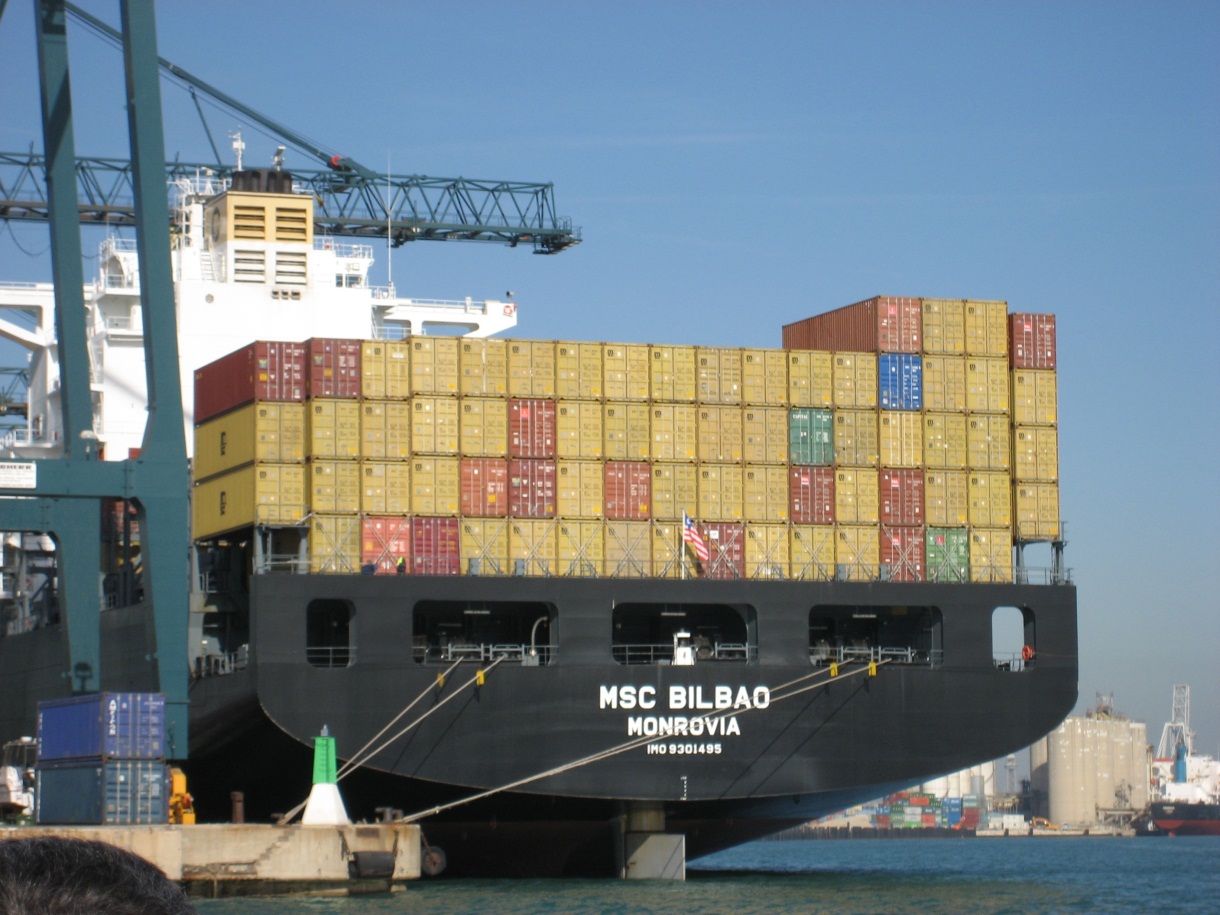 DESAFIOS/
SOLUÇÕES
Desafios/Soluções SSS para CPLP
23
A logística como fator de competitividade para as empresas
Clarificar o conceito de SSS e promover as Auto Estradas Marítimas
Melhor cooperação entre portos e seus atores (partilha Know How e desenvolvimento de sistemas TI)
Oportunidade para Portos da CPLP com costa atlântica extensa
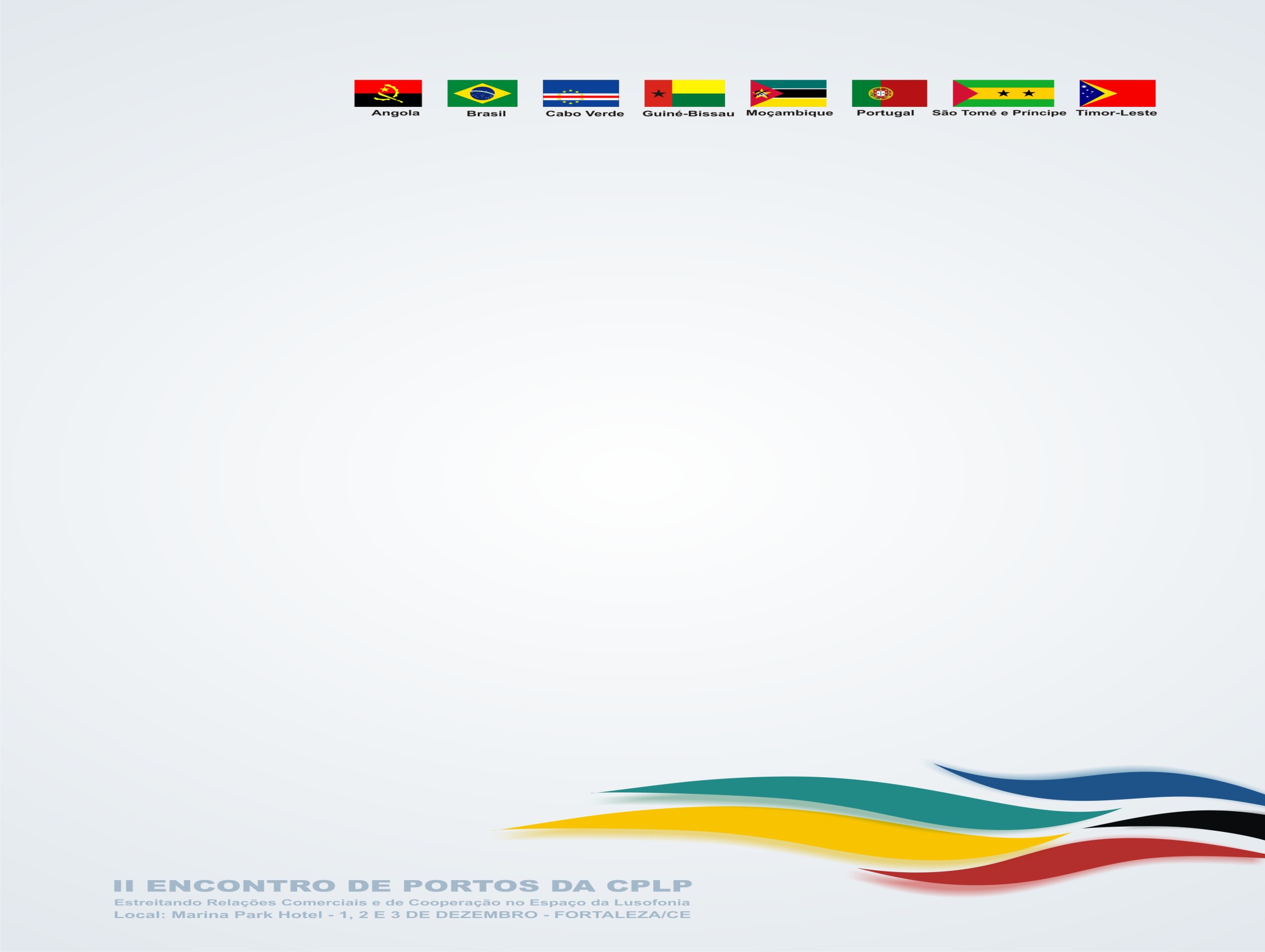 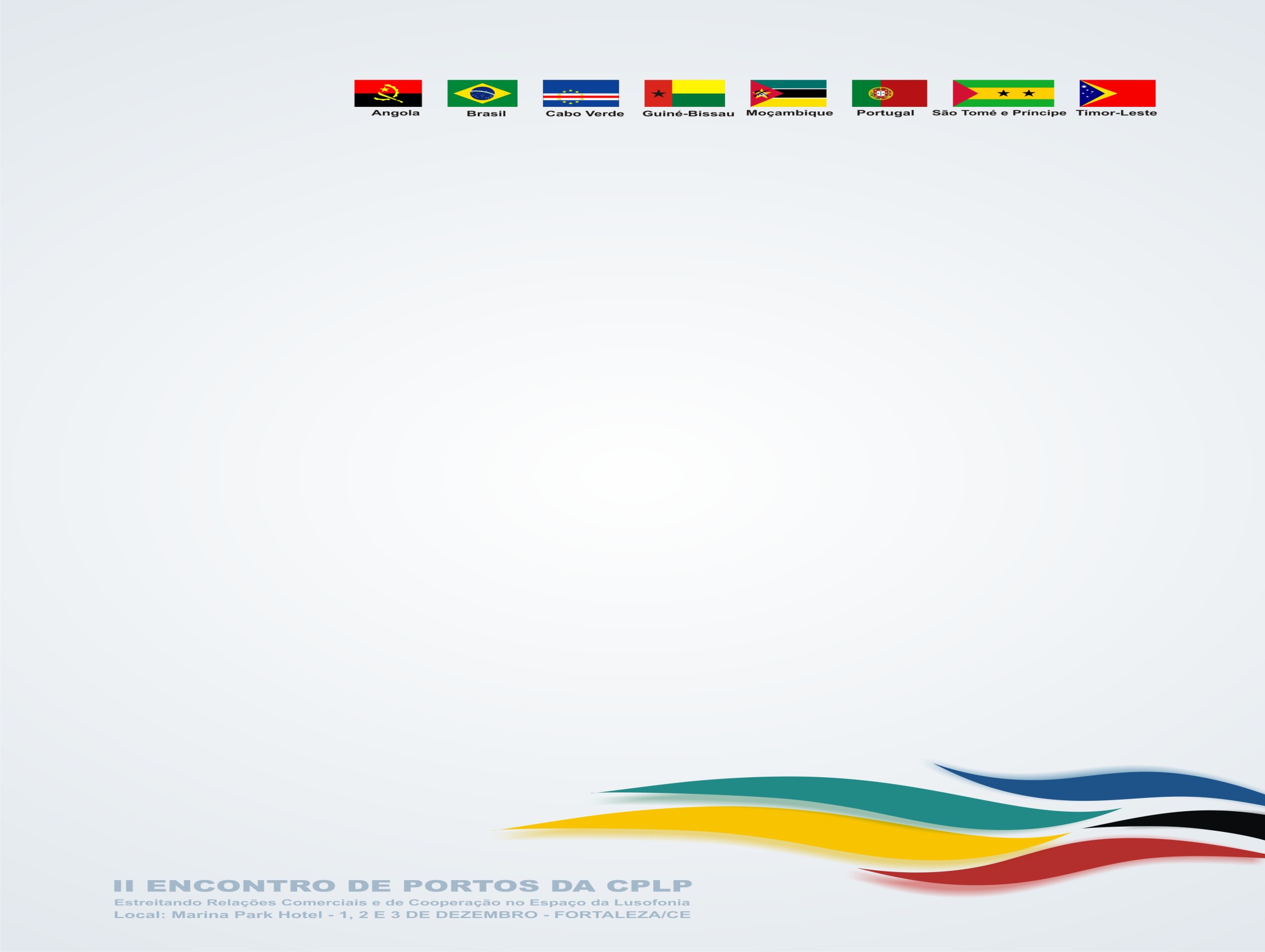 Obrigado pela Vossa Atenção.
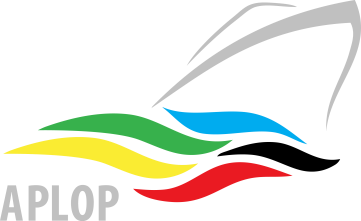 © Rio de Janeiro, 5 de Março 2012